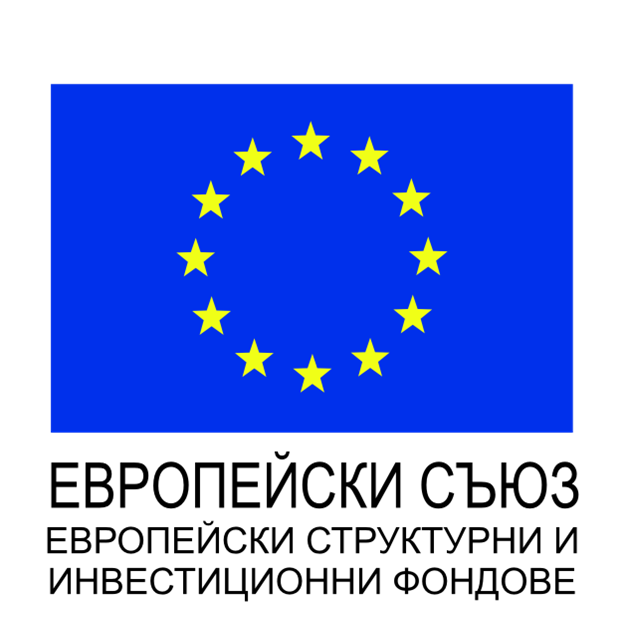 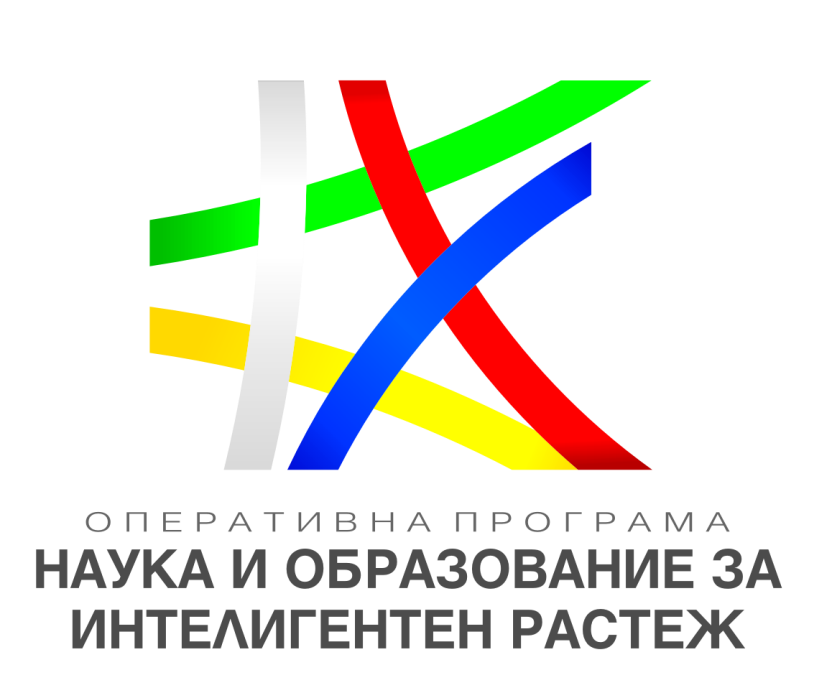 Проект BG05М2ОР001-2.003-0001
„Студентски стипендии – фаза 1”,

финансиран по Оперативна програма
„Наука и образование за интелигентен растеж“ 2014-2020, съфинансирана от Европейския съюз чрез Европейските структурни и инвестиционни фондове

ОТЧИТАНЕ НА РЕЗУЛТАТИТЕ ОТ ИЗПЪЛНЕНИЕТО НА ПРОЕКТА
27 март 2018 г.
ОБЩА ИНФОРМАЦИЯ ЗА ПРОЕКТА
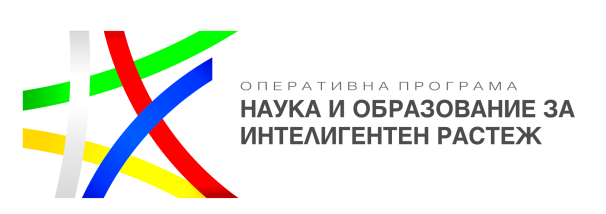 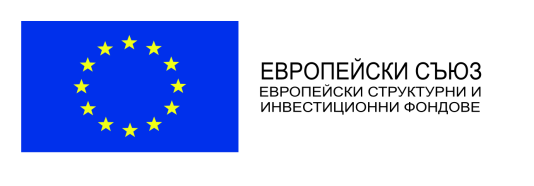 ПРОЕКТ BG05М2ОР001-2.003-0001 „СТУДЕНТСКИ СТИПЕНДИИ – ФАЗА 1”
финансиран от Оперативна програма „Наука и образование за интелигентен растеж“ 2014-2020, съфинансирана от Европейския съюз чрез Европейските структурни и инвестиционни фондове
Оперативна програма: „Наука и образование за 					интелигентен растеж“ 2014-2020
Приоритетна ос: “Образование и учене през целия живот”
Код на процедура: BG05M2OP001-2.003
Наименование на проекта: "Студентски стипендии - фаза 1“
Срок на изпълнение, месеци: 24
Дата на стартиране: 29.03.2016 г.
Дата на приключване: 29.03.2018 г.
Общ бюджет: 28 000 000 лв.
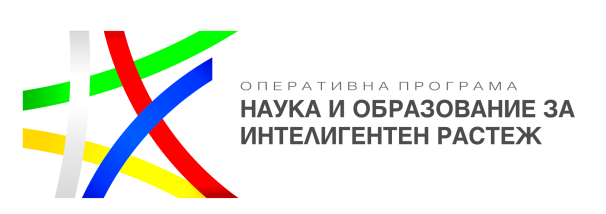 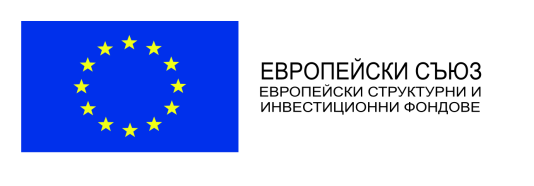 ПРОЕКТ BG05М2ОР001-2.003-0001 „СТУДЕНТСКИ СТИПЕНДИИ – ФАЗА 1”
финансиран от Оперативна програма „Наука и образование за интелигентен растеж“ 2014-2020, съфинансирана от Европейския съюз чрез Европейските структурни и инвестиционни фондове
Управляващ орган: Изпълнителна агенция „Оперативна програма „Наука и образование за интелигентен растеж“ към министъра на образованието и науката
Бенефициент: Министерство на образованието и науката
Партньори: Всички висши училища в Република България, създадени в съответствие със Закона за висшето образование
Екип на проекта: Служители на Министерството на образованието и науката и външни експерти
Екипи във висшите училища: Служители на висшите училища и студенти
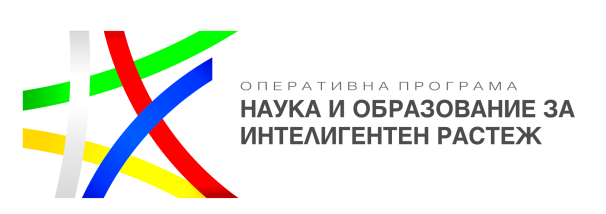 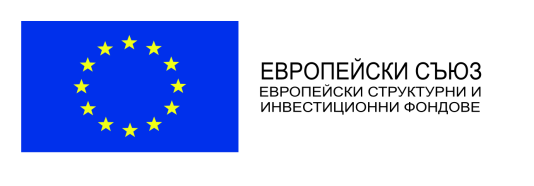 ПРОЕКТ BG05М2ОР001-2.003-0001 „СТУДЕНТСКИ СТИПЕНДИИ – ФАЗА 1”
финансиран от Оперативна програма „Наука и образование за интелигентен растеж“ 2014-2020, съфинансирана от Европейския съюз чрез Европейските структурни и инвестиционни фондове
Етапи на изпълнение:
Проектът обхвана четири семестъра:
 летен семестър на учебната 2015/2016 г.
 зимен и летен семестър на учебната 2016/2017 г.
 изминалия зимен семестър на учебната 2017/2018 г.
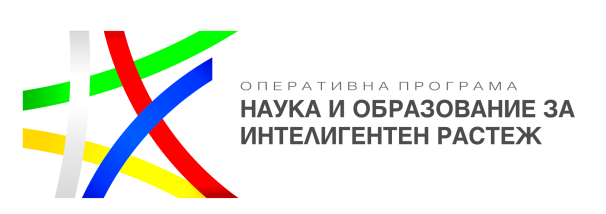 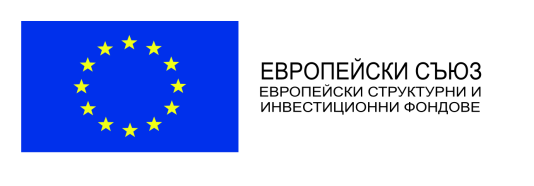 ПРОЕКТ BG05М2ОР001-2.003-0001-  „СТУДЕНТСКИ СТИПЕНДИИ – ФАЗА 1”
финансиран от Оперативна програма „Наука и образование за интелигентен растеж“ 2014-2020, съфинансирана от Европейския съюз чрез Европейските структурни и инвестиционни фондове
Обща цел на проекта
Проектът имаше за цел чрез система от стипендии да стимулира интереса към дадени области на висшето образование, определени като приоритетни за страната и да разшири обхвата на образователната услуга посредством допълнителен ресурс, който да направи обучението по-достъпно.
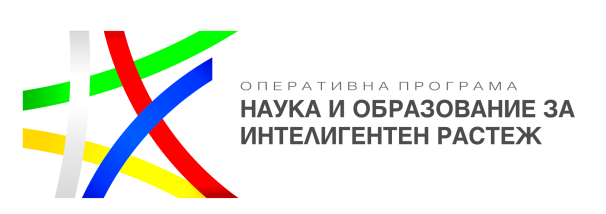 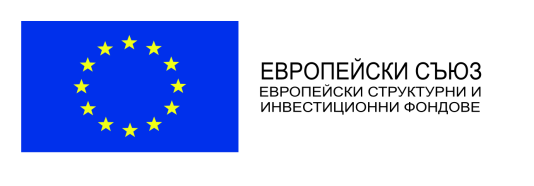 ПРОЕКТ BG05М2ОР001-2.003-0001 „СТУДЕНТСКИ СТИПЕНДИИ – ФАЗА 1”
финансиран от Оперативна програма „Наука и образование за интелигентен растеж“ 2014-2020, съфинансирана от Европейския съюз чрез Европейските структурни и инвестиционни фондове
Чрез предоставяне на студентски стипендии за успех бе стимулирано обучението в приоритетните за икономиката области, както и в приоритетни сфери и политики на Европейския социален фонд (специалности, в които има дефицит на кадри и на кандидат-студенти).
Чрез предоставянето на стипендии за специални постижения в науката, инженерно-техническите дейности, педагогическите науки, иновациите и предприемачеството, изкуството, културата и спорта бяха стимулирани студентите да развиват своя практически и творчески потенциал извън задължително изискващото се от тях съгласно учебните планове за тяхната специалност.
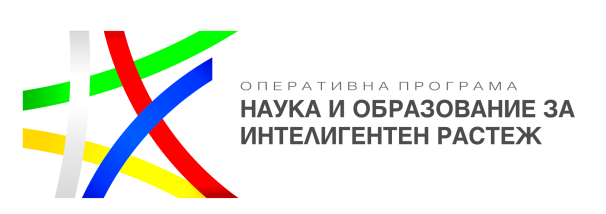 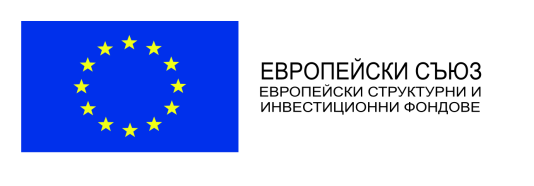 ПРОЕКТ BG05М2ОР001-2.003-0001 „СТУДЕНТСКИ СТИПЕНДИИ – ФАЗА 1”
финансиран от Оперативна програма „Наука и образование за интелигентен растеж“ 2014-2020, съфинансирана от Европейския съюз чрез Европейските структурни и инвестиционни фондове
Проектът не дублираше, а допълваше и подобряваше съществуващите възможности, създадени от националното законодателство, за отпускане на стипендии, награди и помощи на студенти в държавните висши училища със средства от държавния бюджет (Закон за висшето образование, ПМС 90/2000 г.).
Стипендиите, отпускани по линия на проекта, можеха да се получават независимо от това дали студентите получават стипендии и награди, финансирани със средства от държавния бюджет.
Допустими кандидати бяха всички студенти в редовна форма на обучение както в държавните, така и в частните висши училища.
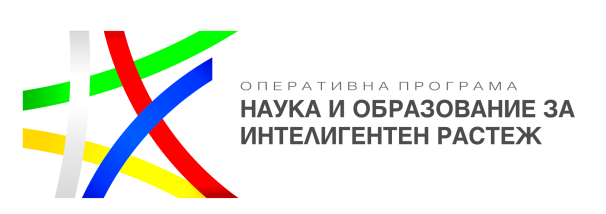 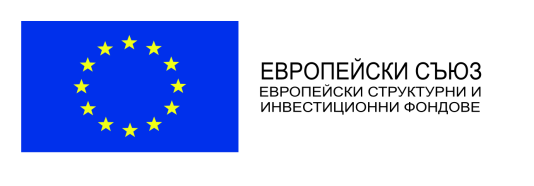 ПРОЕКТ BG05М2ОР001-2.003-0001 „СТУДЕНТСКИ СТИПЕНДИИ – ФАЗА 1”
финансиран от Оперативна програма „Наука и образование за интелигентен растеж“ 2014-2020, съфинансирана от Европейския съюз чрез Европейските структурни и инвестиционни фондове
Специфични цели на проекта:
 Допълване на съществуващата в Република България система за предоставяне на студентски стипендии, награди и кредити с използването на финансиране от Европейския социален фонд.
- Насърчаване на младите хора да развиват творческия си потенциал и иновативност чрез създаване на атмосфера на академична конкуренция.
- Създаване на условия за намаляване на съществуващите диспропорции между актуалните потребности на трудовия пазар и профила на обучение във висшите училища.
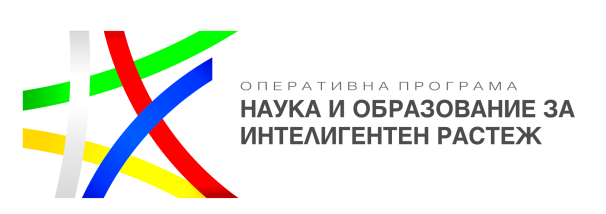 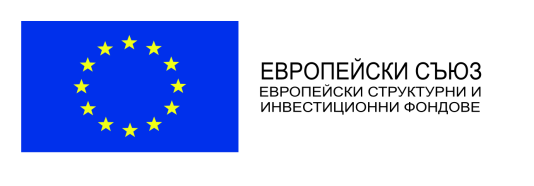 ПРОЕКТ BG05М2ОР001-2.003-0001 „СТУДЕНТСКИ СТИПЕНДИИ – ФАЗА 1”
финансиран от Оперативна програма „Наука и образование за интелигентен растеж“ 2014-2020, съфинансирана от Европейския съюз чрез Европейските структурни и инвестиционни фондове
Индикатори
1. Студенти по приоритетни специалности, получили стипендии и специални стипендии
Базова стойност общо - 0
Целева стойност общо - 20 000
Изпълнение – над 30 000 

2. Дял на 30-34-годишните завършили висше образование, от включените в дейности по ОП
Базова стойност общо - 26.90 %
Целева стойност общо - 30.00 %
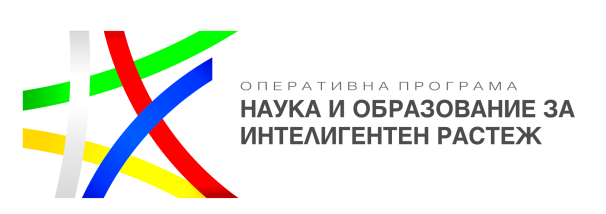 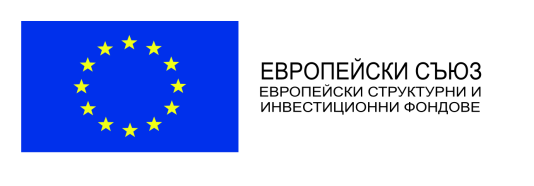 ПРОЕКТ BG05М2ОР001-2.003-0001 „СТУДЕНТСКИ СТИПЕНДИИ – ФАЗА 1”
финансиран от Оперативна програма „Наука и образование за интелигентен растеж“ 2014-2020, съфинансирана от Европейския съюз чрез Европейските структурни и инвестиционни фондове
Имайки предвид спецификата на обучение във всяко висше училище, условията и реда за предоставяне на стипендии за постижения в науката бяха определени самостоятелно от съответното висше училище. 
Допустима целева група бяха студенти с минимален среден успех от предходните два семестъра (за стипендии за стимулиране на обучение в приоритетни за икономиката области) и за предходния един семестър (за стипендии за специални постижения в науката, инженерно-техническите дейности, педагогическите науки, иновациите и предприемачеството, изкуството, културата и спорта) - Добър (4,00).
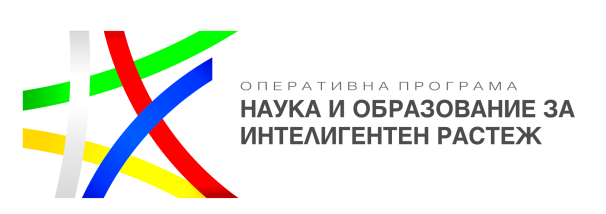 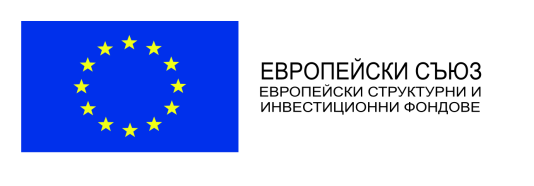 ПРОЕКТ BG05М2ОР001-2.003-0001 „СТУДЕНТСКИ СТИПЕНДИИ – ФАЗА 1”
финансиран от Оперативна програма „Наука и образование за интелигентен растеж“ 2014-2020, съфинансирана от Европейския съюз чрез Европейските структурни и инвестиционни фондове
РЕЗУЛТАТИ ОТ ИЗПЪЛНЕНИЕТО НА ПРОЕКТА
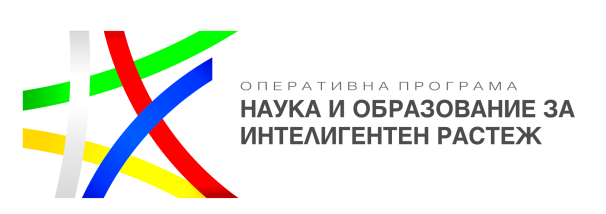 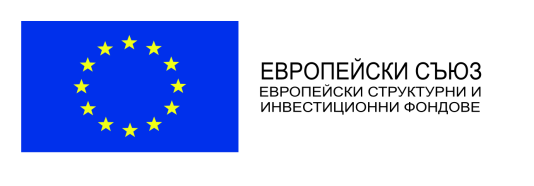 ПРОЕКТ BG05М2ОР001-2.003-0001 „СТУДЕНТСКИ СТИПЕНДИИ – ФАЗА 1”
финансиран от Оперативна програма „Наука и образование за интелигентен растеж“ 2014-2020, съфинансирана от Европейския съюз чрез Европейските структурни и инвестиционни фондове
СТИПЕНДИИ ЗА УСПЕХ
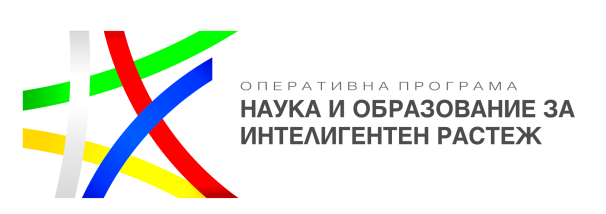 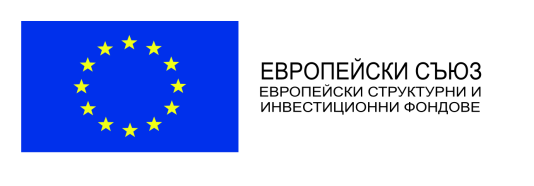 ПРОЕКТ BG05М2ОР001-2.003-0001 „СТУДЕНТСКИ СТИПЕНДИИ – ФАЗА 1”
финансиран от Оперативна програма „Наука и образование за интелигентен растеж“ 2014-2020, съфинансирана от Европейския съюз чрез Европейските структурни и инвестиционни фондове
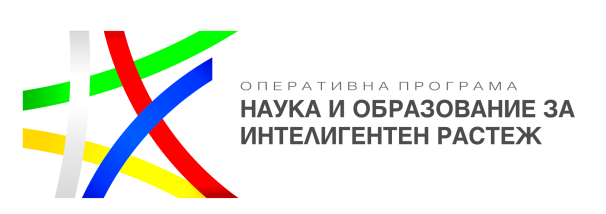 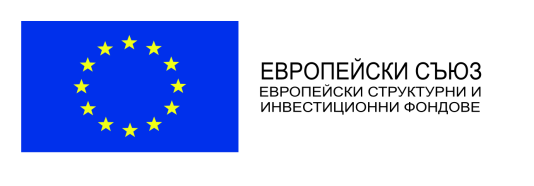 ПРОЕКТ BG05М2ОР001-2.003-0001 „СТУДЕНТСКИ СТИПЕНДИИ – ФАЗА 1”
финансиран от Оперативна програма „Наука и образование за интелигентен растеж“ 2014-2020, съфинансирана от Европейския съюз чрез Европейските структурни и инвестиционни фондове
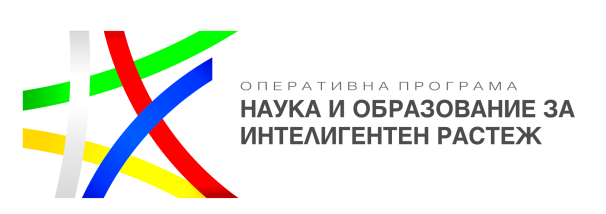 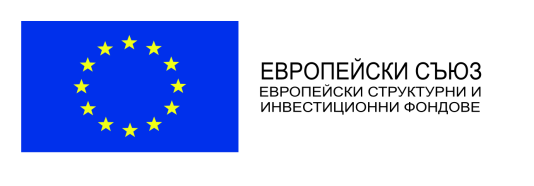 ПРОЕКТ BG05М2ОР001-2.003-0001 „СТУДЕНТСКИ СТИПЕНДИИ – ФАЗА 1”
финансиран от Оперативна програма „Наука и образование за интелигентен растеж“ 2014-2020, съфинансирана от Европейския съюз чрез Европейските структурни и инвестиционни фондове
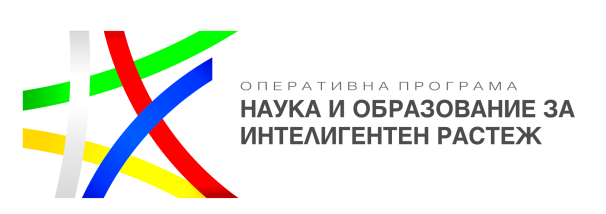 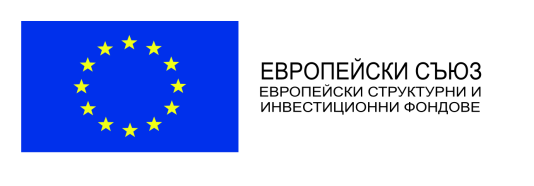 ПРОЕКТ BG05М2ОР001-2.003-0001 „СТУДЕНТСКИ СТИПЕНДИИ – ФАЗА 1”
финансиран от Оперативна програма „Наука и образование за интелигентен растеж“ 2014-2020, съфинансирана от Европейския съюз чрез Европейските структурни и инвестиционни фондове
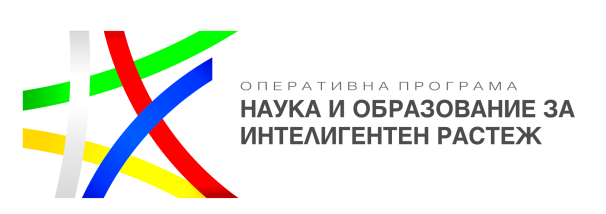 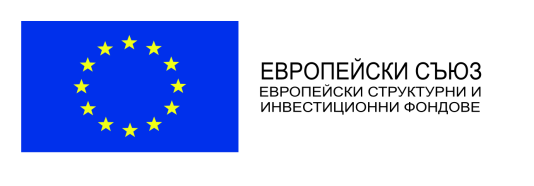 ПРОЕКТ BG05М2ОР001-2.003-0001 „СТУДЕНТСКИ СТИПЕНДИИ – ФАЗА 1”
финансиран от Оперативна програма „Наука и образование за интелигентен растеж“ 2014-2020, съфинансирана от Европейския съюз чрез Европейските структурни и инвестиционни фондове
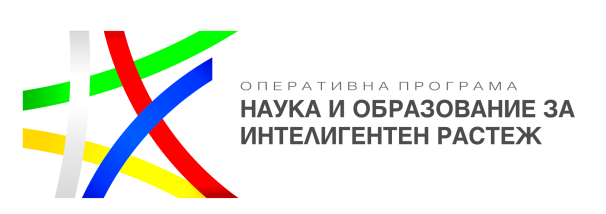 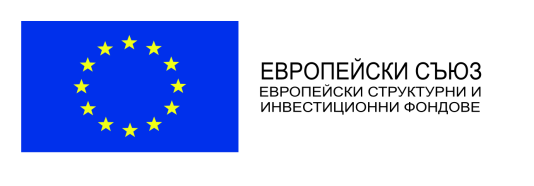 ПРОЕКТ BG05М2ОР001-2.003-0001 „СТУДЕНТСКИ СТИПЕНДИИ – ФАЗА 1”
финансиран от Оперативна програма „Наука и образование за интелигентен растеж“ 2014-2020, съфинансирана от Европейския съюз чрез Европейските структурни и инвестиционни фондове
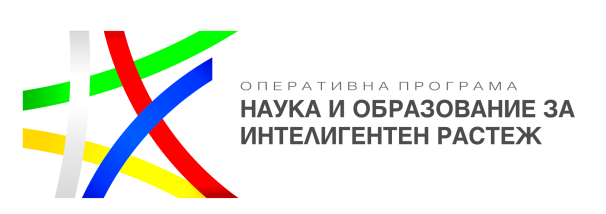 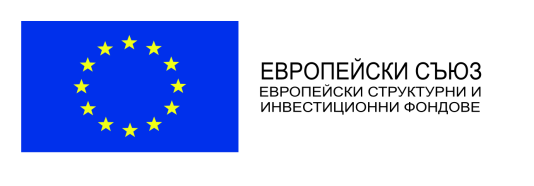 ПРОЕКТ BG05М2ОР001-2.003-0001 „СТУДЕНТСКИ СТИПЕНДИИ – ФАЗА 1”
финансиран от Оперативна програма „Наука и образование за интелигентен растеж“ 2014-2020, съфинансирана от Европейския съюз чрез Европейските структурни и инвестиционни фондове
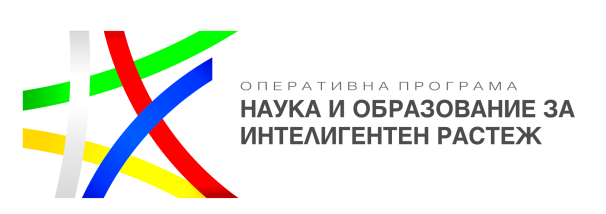 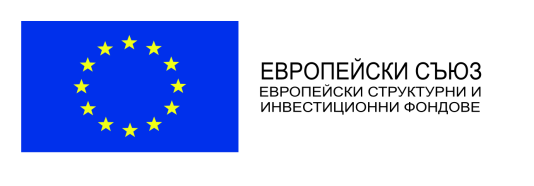 ПРОЕКТ BG05М2ОР001-2.003-0001 „СТУДЕНТСКИ СТИПЕНДИИ – ФАЗА 1”
финансиран от Оперативна програма „Наука и образование за интелигентен растеж“ 2014-2020, съфинансирана от Европейския съюз чрез Европейските структурни и инвестиционни фондове
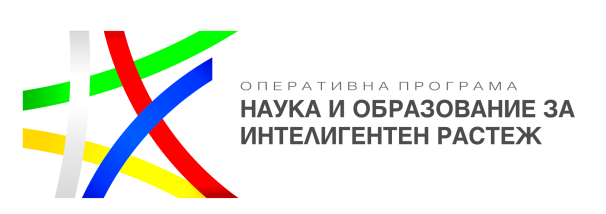 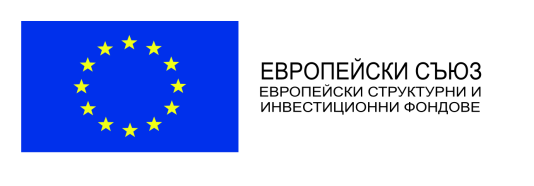 ПРОЕКТ BG05М2ОР001-2.003-0001 „СТУДЕНТСКИ СТИПЕНДИИ – ФАЗА 1”
финансиран от Оперативна програма „Наука и образование за интелигентен растеж“ 2014-2020, съфинансирана от Европейския съюз чрез Европейските структурни и инвестиционни фондове
СТИПЕНДИИ ЗА СПЕЦИАЛНИ ПОСТИЖЕНИЯ
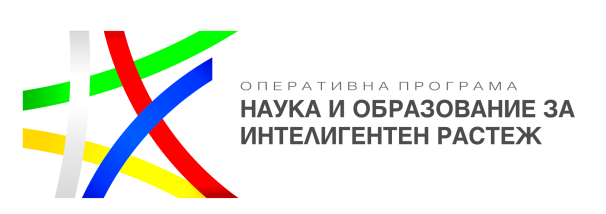 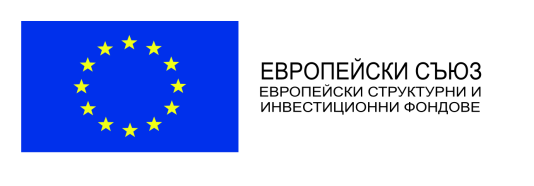 ПРОЕКТ BG05М2ОР001-2.003-0001 „СТУДЕНТСКИ СТИПЕНДИИ – ФАЗА 1”
финансиран от Оперативна програма „Наука и образование за интелигентен растеж“ 2014-2020, съфинансирана от Европейския съюз чрез Европейските структурни и инвестиционни фондове
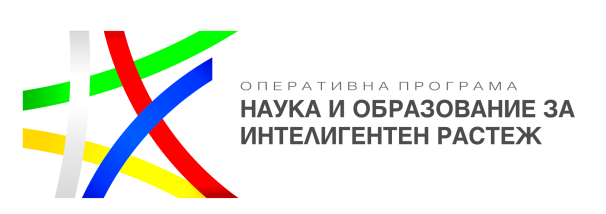 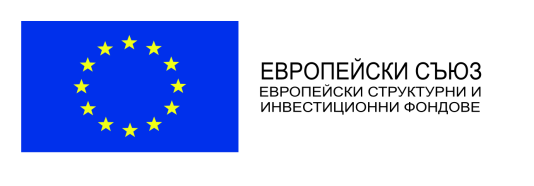 ПРОЕКТ BG05М2ОР001-2.003-0001 „СТУДЕНТСКИ СТИПЕНДИИ – ФАЗА 1”
финансиран от Оперативна програма „Наука и образование за интелигентен растеж“ 2014-2020, съфинансирана от Европейския съюз чрез Европейските структурни и инвестиционни фондове
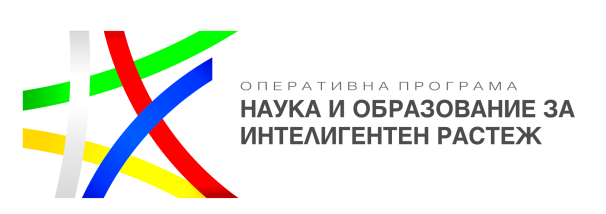 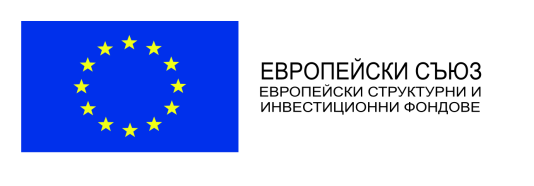 ПРОЕКТ BG05М2ОР001-2.003-0001 „СТУДЕНТСКИ СТИПЕНДИИ – ФАЗА 1”
финансиран от Оперативна програма „Наука и образование за интелигентен растеж“ 2014-2020, съфинансирана от Европейския съюз чрез Европейските структурни и инвестиционни фондове
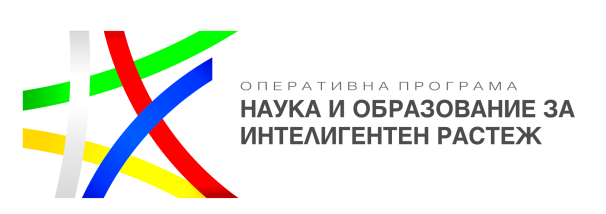 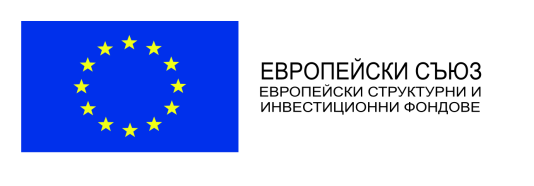 ПРОЕКТ BG05М2ОР001-2.003-0001 „СТУДЕНТСКИ СТИПЕНДИИ – ФАЗА 1”
финансиран от Оперативна програма „Наука и образование за интелигентен растеж“ 2014-2020, съфинансирана от Европейския съюз чрез Европейските структурни и инвестиционни фондове
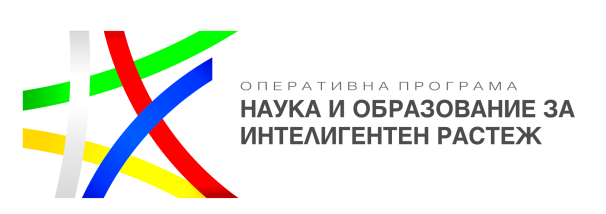 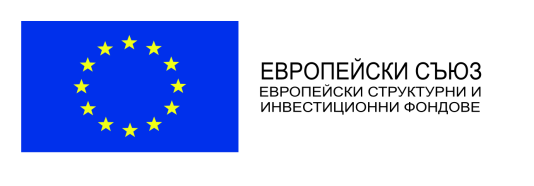 ПРОЕКТ BG05М2ОР001-2.003-0001 „СТУДЕНТСКИ СТИПЕНДИИ – ФАЗА 1”
финансиран от Оперативна програма „Наука и образование за интелигентен растеж“ 2014-2020, съфинансирана от Европейския съюз чрез Европейските структурни и инвестиционни фондове
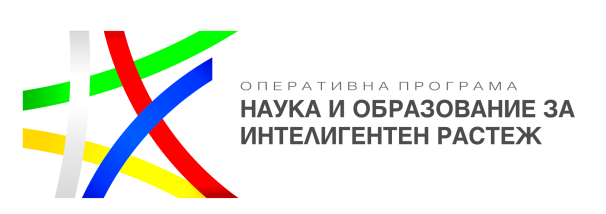 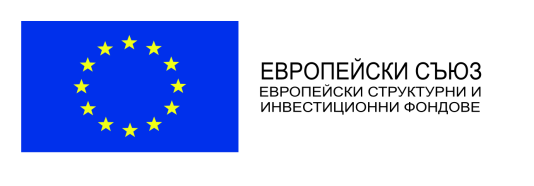 ПРОЕКТ BG05М2ОР001-2.003-0001 „СТУДЕНТСКИ СТИПЕНДИИ – ФАЗА 1”
финансиран от Оперативна програма „Наука и образование за интелигентен растеж“ 2014-2020, съфинансирана от Европейския съюз чрез Европейските структурни и инвестиционни фондове
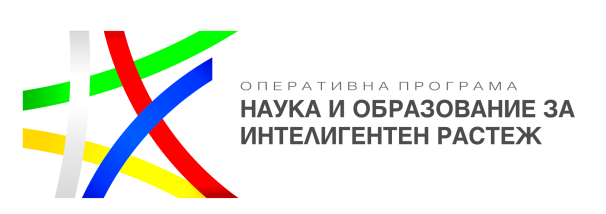 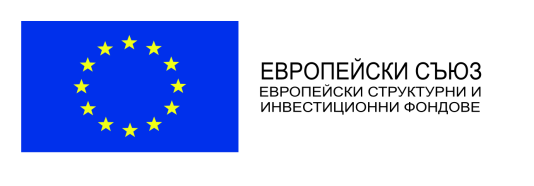 ПРОЕКТ BG05М2ОР001-2.003-0001 „СТУДЕНТСКИ СТИПЕНДИИ – ФАЗА 1”
финансиран от Оперативна програма „Наука и образование за интелигентен растеж“ 2014-2020, съфинансирана от Европейския съюз чрез Европейските структурни и инвестиционни фондове
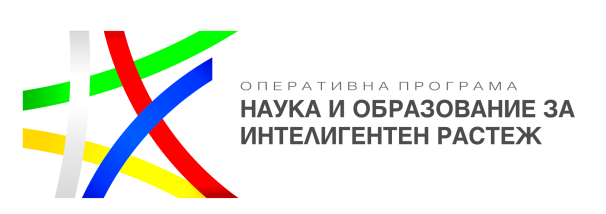 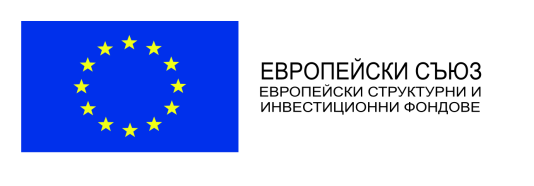 ПРОЕКТ BG05М2ОР001-2.003-0001 „СТУДЕНТСКИ СТИПЕНДИИ – ФАЗА 1”
финансиран от Оперативна програма „Наука и образование за интелигентен растеж“ 2014-2020, съфинансирана от Европейския съюз чрез Европейските структурни и инвестиционни фондове
Резултати от проведеното социологическо проучване
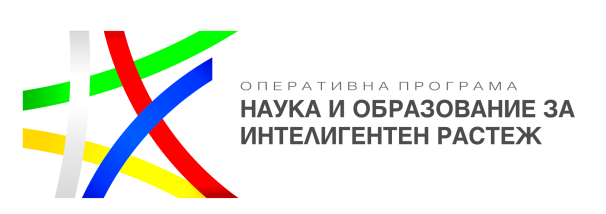 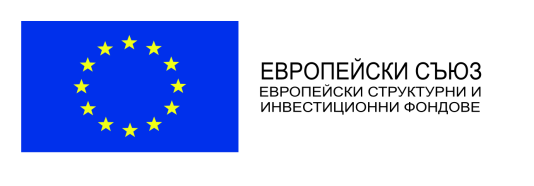 ПРОЕКТ BG05М2ОР001-2.003-0001 „СТУДЕНТСКИ СТИПЕНДИИ – ФАЗА 1”
финансиран от Оперативна програма „Наука и образование за интелигентен растеж“ 2014-2020, съфинансирана от Европейския съюз чрез Европейските структурни и инвестиционни фондове
Обект на изследването – студенти регистрирани онлайн в системата за кандидатстване  и представители на ръководствата и администрацията във висшите училища;

Обем на извадките:
студенти, кандидатствали за стипендии за успех – 1000 
студенти, кандидатствали за стипендии за специални постижения  - 802
представители на ръководствата и администрацията – 255.
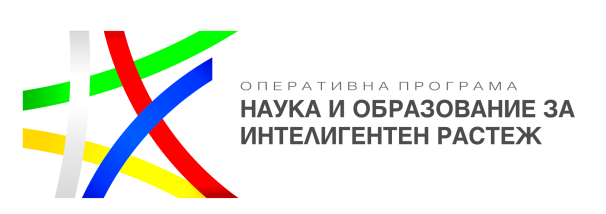 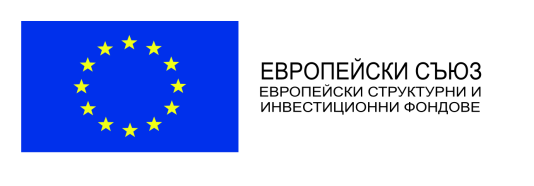 ПРОЕКТ BG05М2ОР001-2.003-0001 „СТУДЕНТСКИ СТИПЕНДИИ – ФАЗА 1”
финансиран от Оперативна програма „Наука и образование за интелигентен растеж“ 2014-2020, съфинансирана от Европейския съюз чрез Европейските структурни и инвестиционни фондове
Влияние на проекта върху мотивацията на студентите за учене и постигане на високи резултати в учебния и извън учебния процес
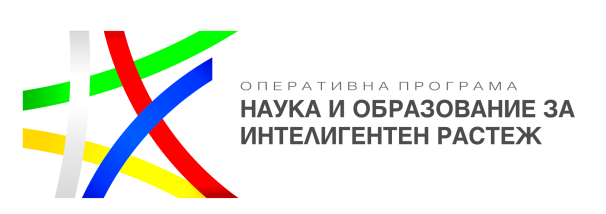 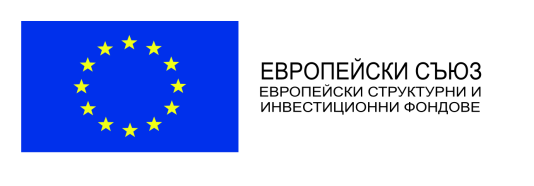 ПРОЕКТ BG05М2ОР001-2.003-0001 „СТУДЕНТСКИ СТИПЕНДИИ – ФАЗА 1”
финансиран от Оперативна програма „Наука и образование за интелигентен растеж“ 2014-2020, съфинансирана от Европейския съюз чрез Европейските структурни и инвестиционни фондове
ВАС ЛИЧНО ВЪЗМОЖНОСТТА ЗА КАНДИДАТСТВАНЕ ЗА СТИПЕНДИЯ ЗА УСПЕХ ПО ПРОЕКТ „СТУДЕНТСКИ СТИПЕНДИИ” МОТИВИРА ЛИ ВИ ЗА УЧЕНЕ И ПОСТИГАНЕ НА ВИСОКИ РЕЗУЛТАТИ В УЧЕБНИЯ ПРОЦЕС? (%)
ВАС ЛИЧНО ВЪЗМОЖНОСТТА ЗА КАНДИДАТСТВАНЕ ЗА СТИПЕНДИЯ ЗА СПЕЦИАЛНИ ПОСТИЖЕНИЯ ПО ПРОЕКТ „СТУДЕНТСКИ СТИПЕНДИИ” МОТИВИРА ЛИ ВИ ЗА ПОСТИГАНЕ НА ВИСОКИ РЕЗУЛТАТИ В ИЗВЪН УЧЕБНИЯ ПРОЦЕС? (%)
СПОРЕД ВАС ВЪЗМОЖНОСТТА ЗА КАНДИДАТСТВАНЕ ЗА СТИПЕНДИЯ ЗА СПЕЦИАЛНИ ПОСТИЖЕНИЯ ПО ПРОЕКТ „СТУДЕНТСКИ СТИПЕНДИИ” МОТИВИРА ЛИ СТУДЕНТИТЕ ЗА ПОСТИГАНЕ НА ВИСОКИ РЕЗУЛТАТИ В ИЗВЪН УЧЕБНИЯ ПРОЦЕС? %) (сред представителите на ръководства и администрацията на ВУ)
Влияние на проекта върху привлекателността на  приоритетните професионални направления  и качеството на висшето образование в България
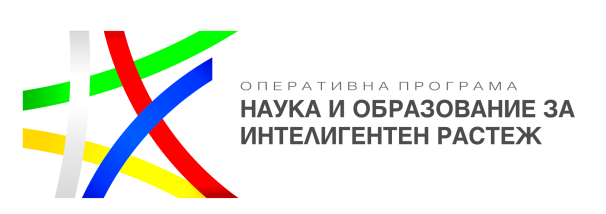 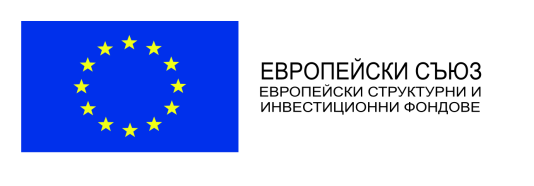 ПРОЕКТ BG05М2ОР001-2.003-0001 „СТУДЕНТСКИ СТИПЕНДИИ – ФАЗА 1”
финансиран от Оперативна програма „Наука и образование за интелигентен растеж“ 2014-2020, съфинансирана от Европейския съюз чрез Европейските структурни и инвестиционни фондове
СПОРЕД ВАС ВЪЗМОЖНОСТТА ЗА ПОЛУЧАВАНЕ НА СТИПЕНДИИ ЗА УСПЕХ ПРИ ОБУЧЕНИЕТО В ТЪЙ НАРЕЧЕНИТЕ ПРИОРИТЕТНИ ПРОФЕСИОНАЛНИ НАПРАВЛЕНИЯ ВОДИ ЛИ ДО ПОВИШАВАНЕ НА ПРИВЛЕКАТЕЛНОСТТА ЗА ОБУЧЕНИЕ НА СТУДЕНТИТЕ В ТЕЗИ НАПРАВЛЕНИЯ?
Удовлетвореност  по отношение на процедурите, правилата и условията за кандидатстване по проекта
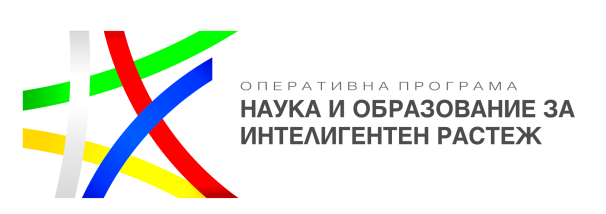 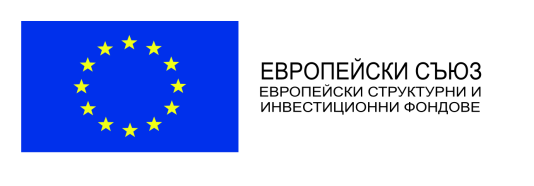 ПРОЕКТ BG05М2ОР001-2.003-0001 „СТУДЕНТСКИ СТИПЕНДИИ – ФАЗА 1”
финансиран от Оперативна програма „Наука и образование за интелигентен растеж“ 2014-2020, съфинансирана от Европейския съюз чрез Европейските структурни и инвестиционни фондове
КАКВА Е ВАШАТА ОЦЕНКА ЗА ПРОЦЕДУРИТЕ, ПРАВИЛАТА И УСЛОВИЯТА ЗА КАНДИДАТСТВАНЕ ЗА СТИПЕНДИЯ ЗА УСПЕХ И/ИЛИ СПЕЦИАЛНИ ПОСТИЖЕНИЯ? (%)
СПОРЕД ВАС ВЪЗМОЖНОСТТА ЗА ПОЛУЧАВАНЕ НА СТИПЕНДИИ ЗА УСПЕХ И/ИЛИ СПЕЦИАЛНИ ПОСТИЖЕНИЯ ВОДИ ЛИ ДО ПОВИШАВАНЕ НА КАЧЕСТВОТО НА ОБУЧЕНИЕТО ВЪВ ВИСШЕТО УЧИЛИЩЕ, КЪДЕТО УЧИТЕ? (%)
ЗА КАКВО ИЗПОЛЗВАХТЕ ОТПУСНАТИТЕ СРЕДСТВА ЗА СТИПЕНДИИ? (%) (Анкетираните са посочвали повече от 1 отговор.)
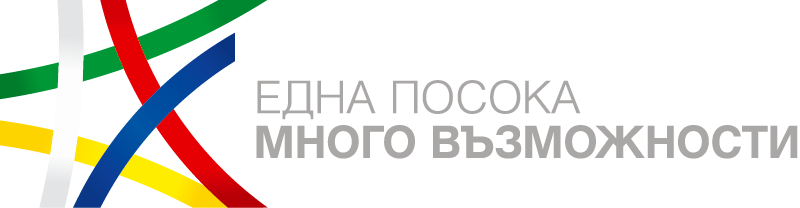 ПРОЕКТ BG05М2ОР001-2.003-0001 „СТУДЕНТСКИ СТИПЕНДИИ – ФАЗА 1”
финансиран от Оперативна програма „Наука и образование за интелигентен растеж“ 2014-2020, съфинансирана от Европейския съюз чрез Европейските структурни и инвестиционни фондове